Understand your Bible
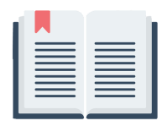 Session 44 Acts 23
Welcome
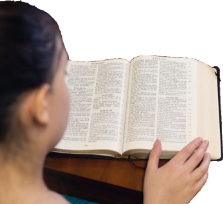 understandyourbible.org
1
Understand your Bible
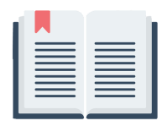 Session 44 Acts 23
What we will see in this chapter:
What Paul said to the Jewish council in his defence
How the Jews reacted
How the Roman commander responded to Paul’s situation
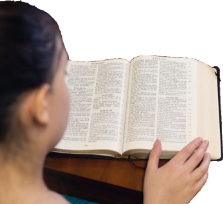 understandyourbible.org
2
Understand your Bible
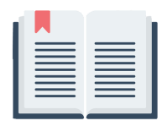 Session 44 Acts 23
Let us read Acts 23
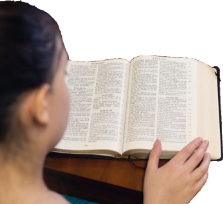 understandyourbible.org
3
Understand your Bible
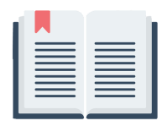 Session 44 Acts 23
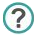 2. Questions
v 1 to 5. What was Paul’s opening comment to the council and how did Ananias respond?
Paul said he had lived before God with a good conscience until now.
Ananias ordered those close by him to strike him on the mouth.
v 6 to 10. What belief of the Pharisees did Paul have, and say he was being judged for, and what happened next?
He said that he was being judged for having the hope of the resurrection of the dead.
The Pharisees and Sadducees began arguing whether there would be a resurrection.
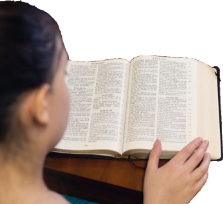 understandyourbible.org
4
Understand your Bible
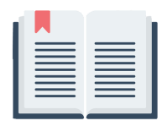 Session 44 Acts 23
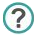 2. Questions
v 11. What did the Lord tell Saul the following night?
Paul was told that he must witness for Jesus in Rome.
v 12 to 15. What did some of the Jews do?
Forty of them swore an oath that they wouldn’t eat till they had killed Paul.
v 16 to 22. What happened to thwart the Jews’ plan?
Paul’s sister’s son heard about the plan and he came and told Paul. Paul asked one of the centurions to let the young man tell the commanding officer.
v 23 to 30. How did the commander respond to what he heard?
He arranged two hundred soldiers, two hundred men armed with spears and seventy horsemen to escort Paul to Felix the governor at Caesarea with a letter explaining Paul’s case.
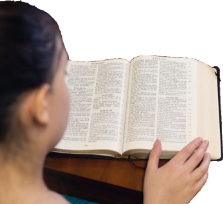 understandyourbible.org
5
Understand your Bible
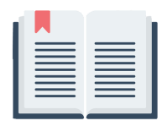 Session 44 Acts 23
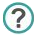 2. Questions
v 31 to 35. What happened to Paul when they reached Caesarea?
The governor read the letter explaining Paul’s case and he decided to keep Paul in Herod’s palace until his accusers could come.
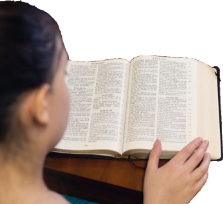 understandyourbible.org
6
Understand your Bible
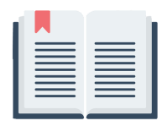 Session 44 Acts 23
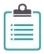 3. Related theme from v 6:
	Resurrection at the return of Jesus Christ.
Verse(s)
Main point(s)
John 11 v 23 and 24
Jesus confirms the confidence that his friend Martha expresses in the resurrection at the last day.
1 Corinthians 15 v 22 and 23
Those in Christ will be made alive at his coming.
1 Thessalonians 4 v 16
Jesus will come from heaven and the dead in Christ will be raised.
understandyourbible.org
7
Understand your Bible
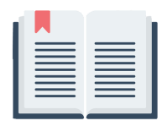 Session 44 Acts 23
Comments or questions
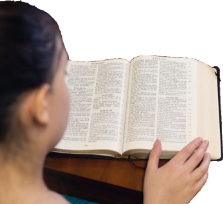 understandyourbible.org
8